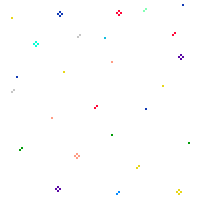 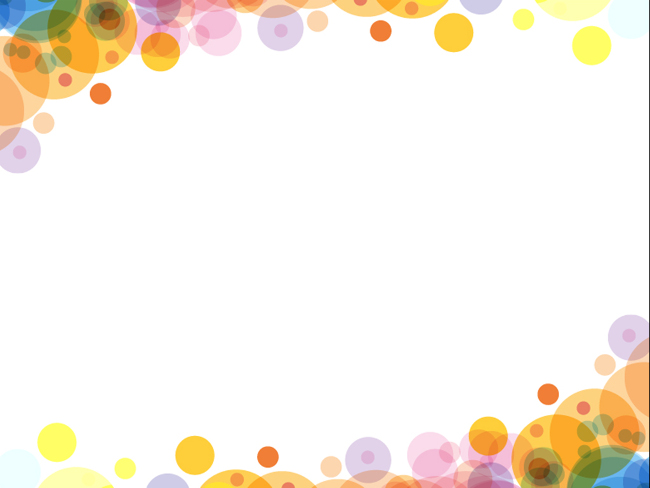 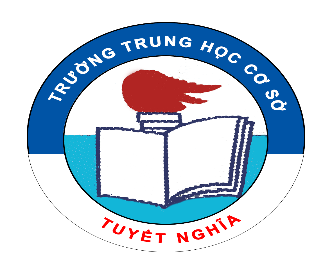 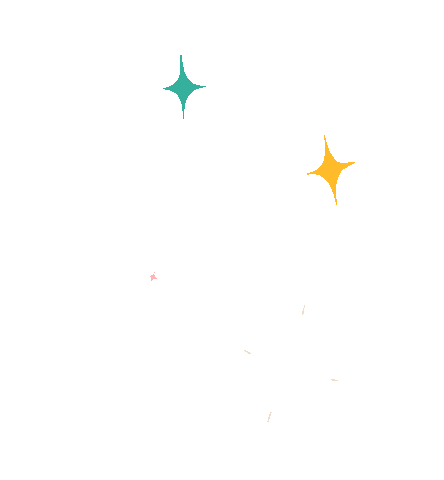 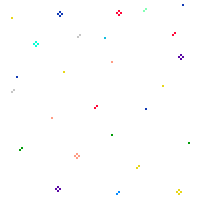 TRƯỜNG THCS 
TUYẾT NGHĨA
Chào mừng
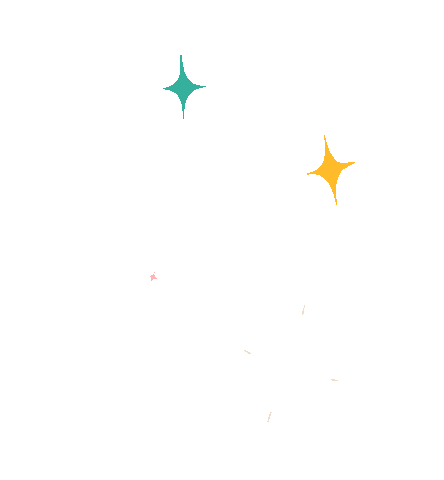 QUÝ THẦY CÔ VÀ CÁC EM HỌC SINH ĐẾN VỚI TIẾT HỌC
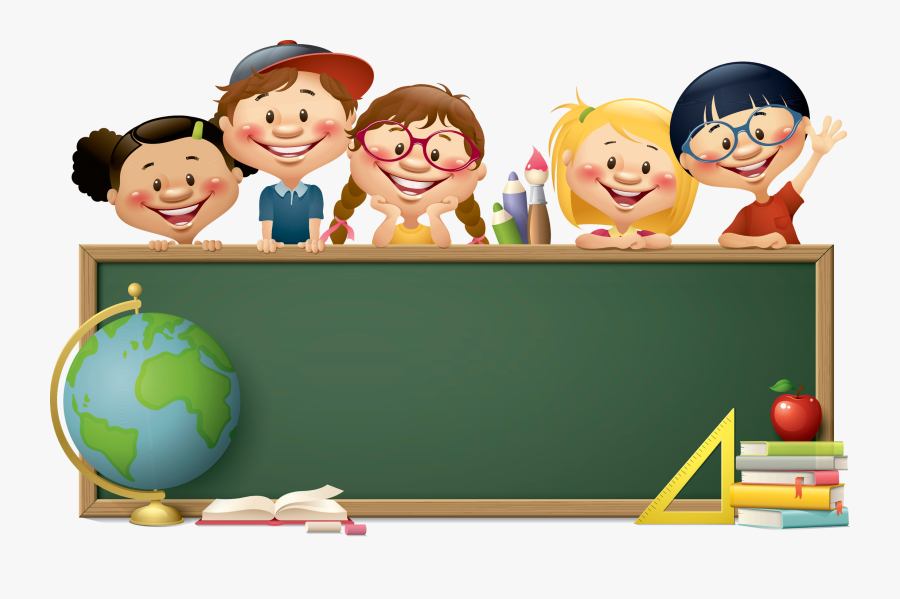 MÔN GIÁO DỤC CÔNG DÂN 7
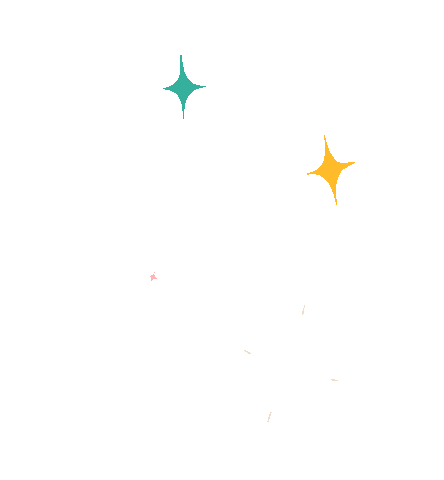 GV: Bùi Thị Vân Anh
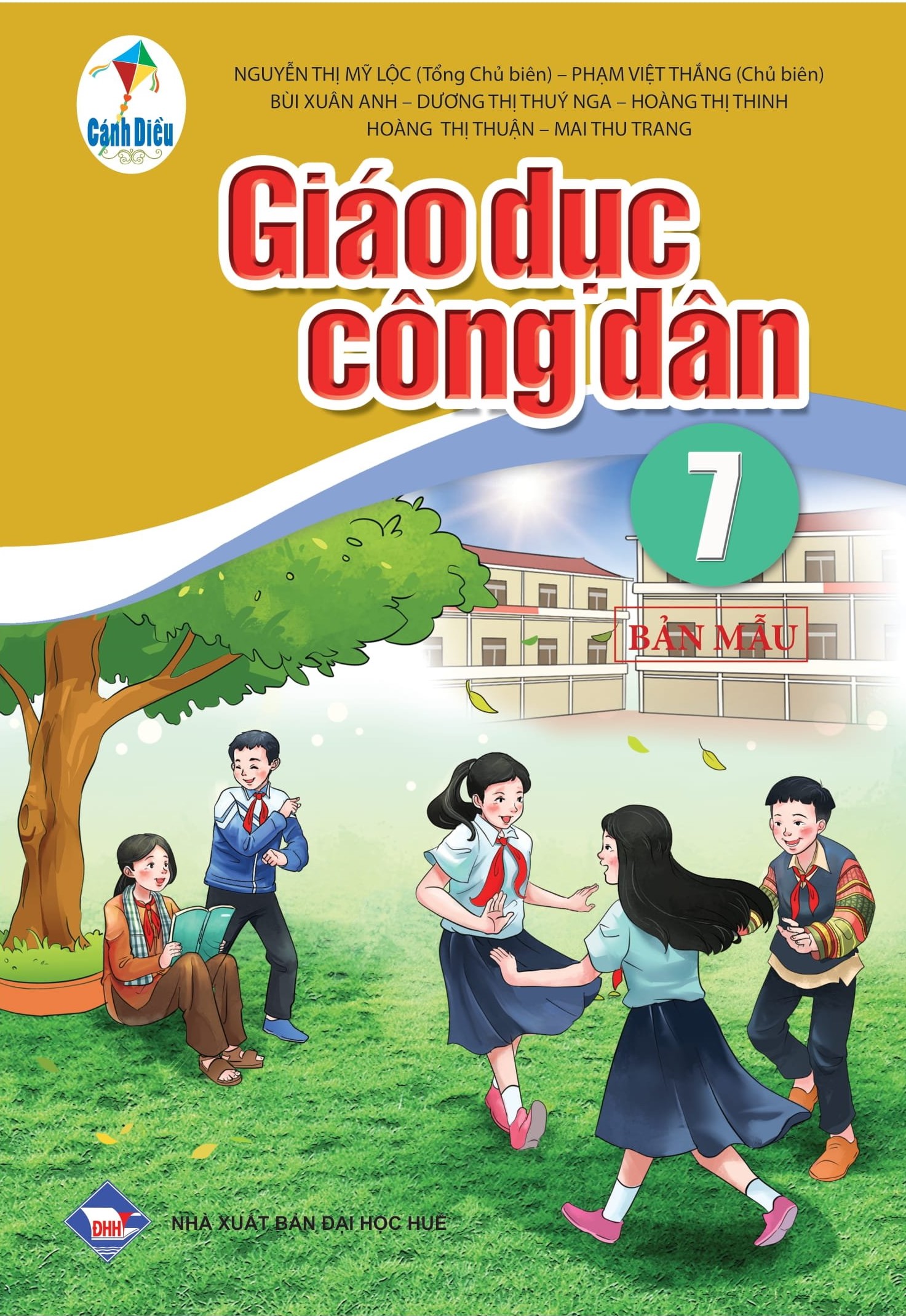 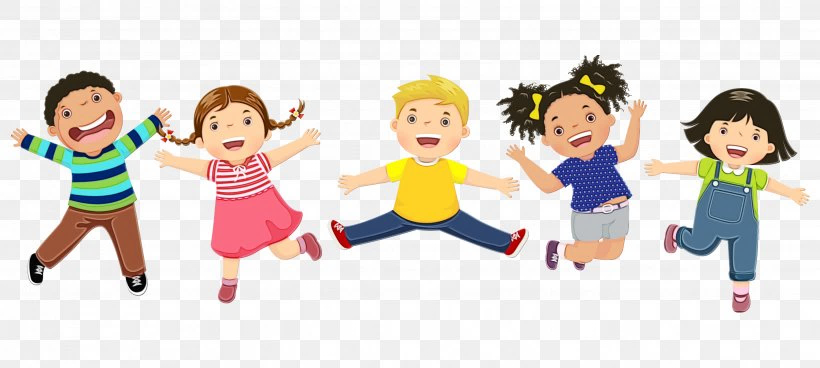 TRÒ CHƠI
“ NHÌN HÌNH, ĐOÁN CHỮ”
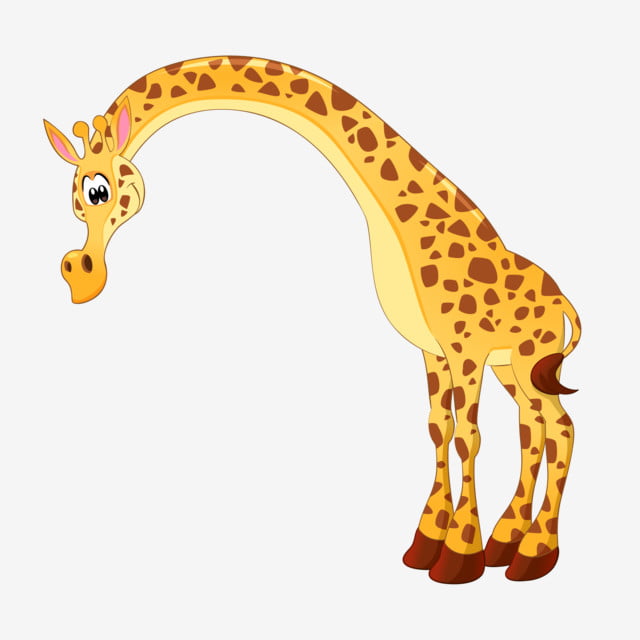 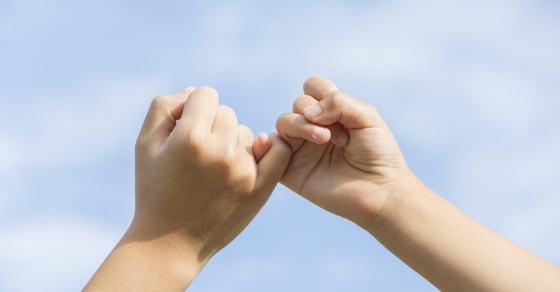 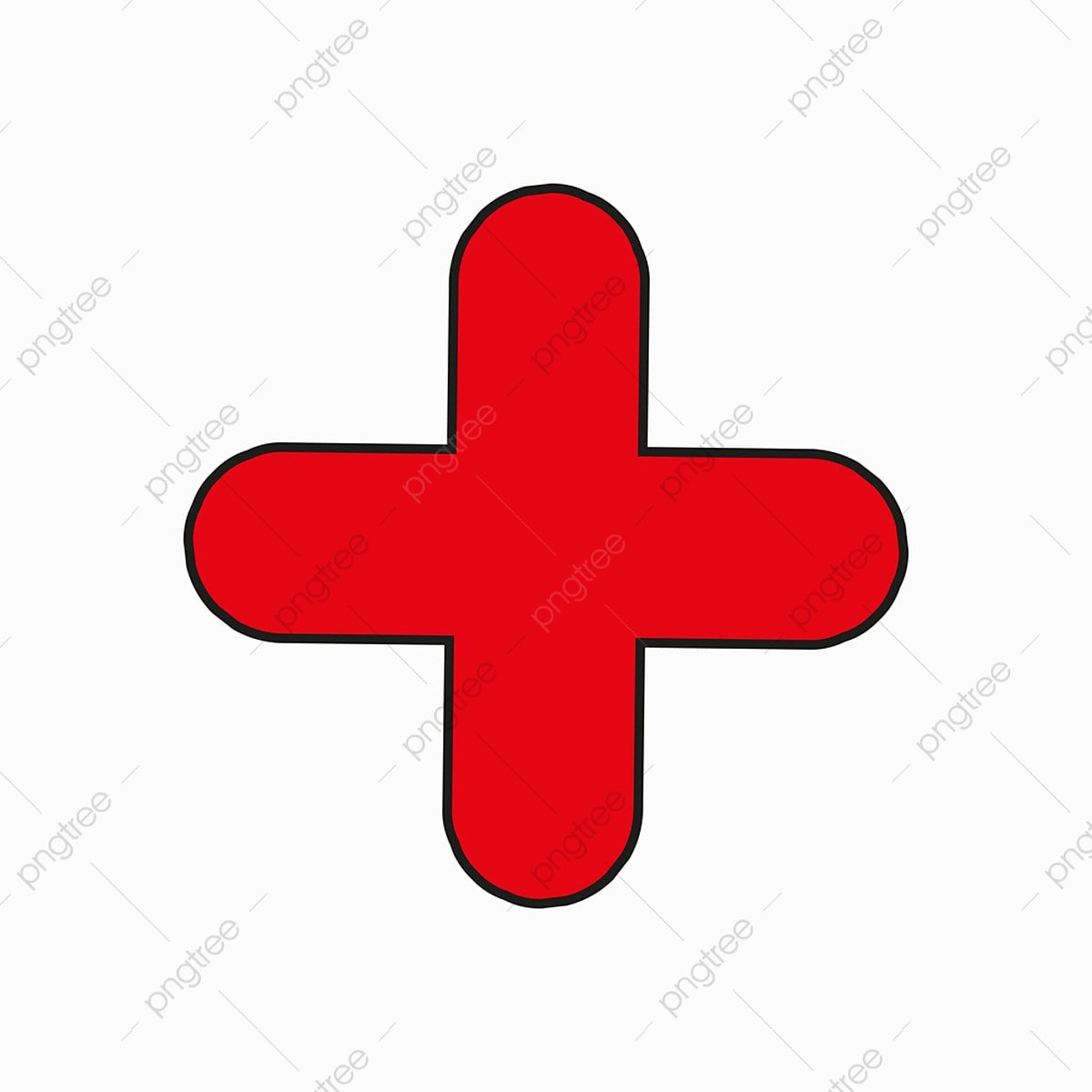 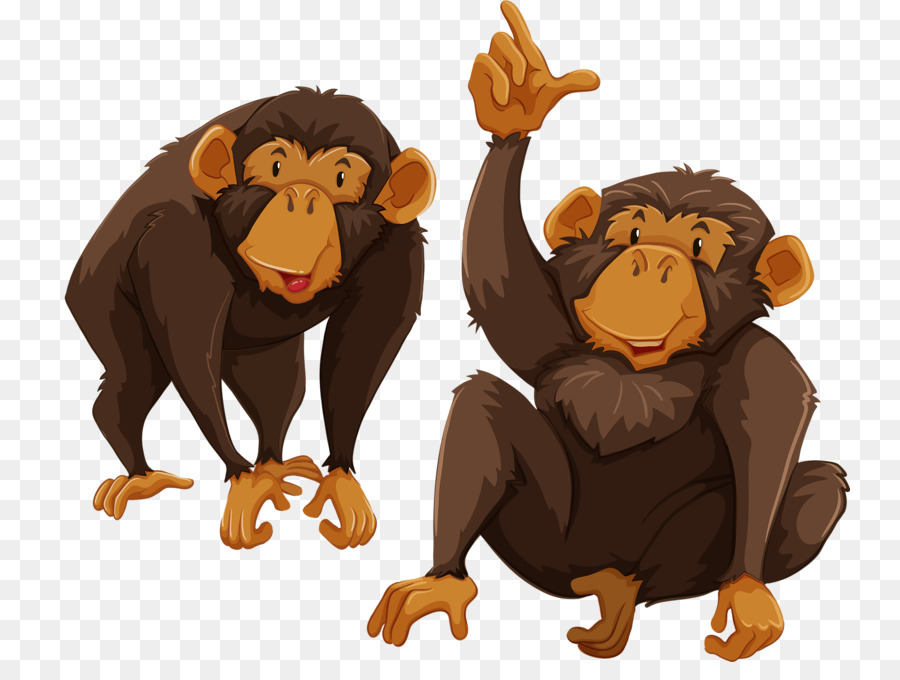 HỨA HƯƠU, HỨA VƯỢN
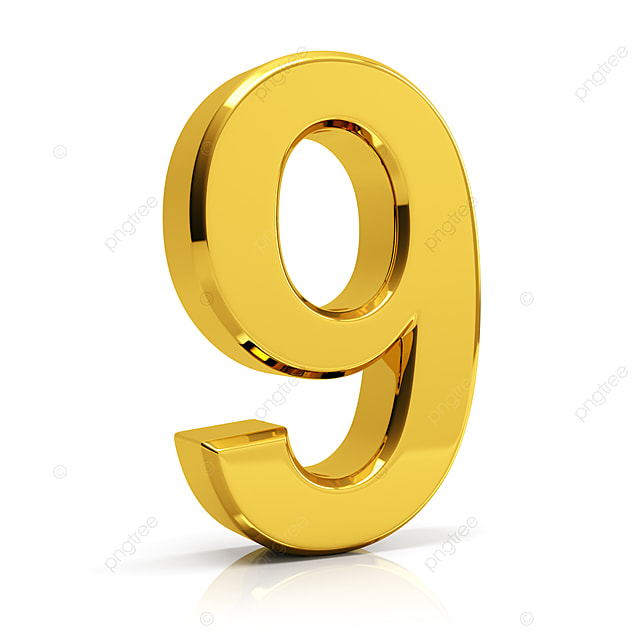 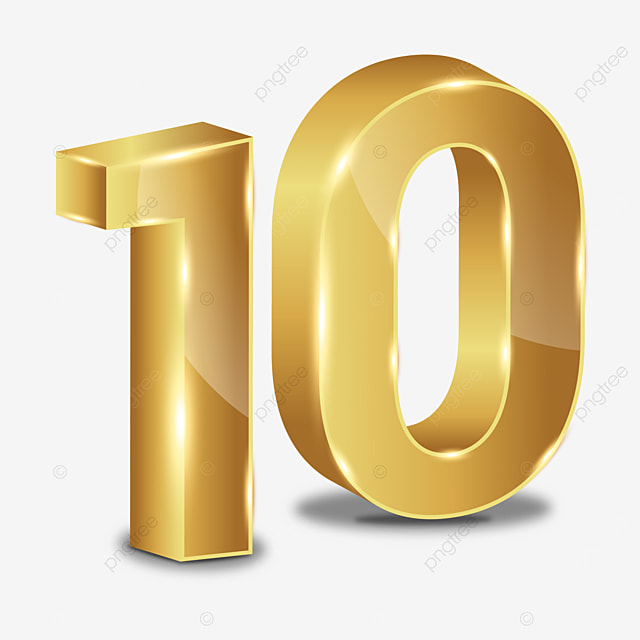 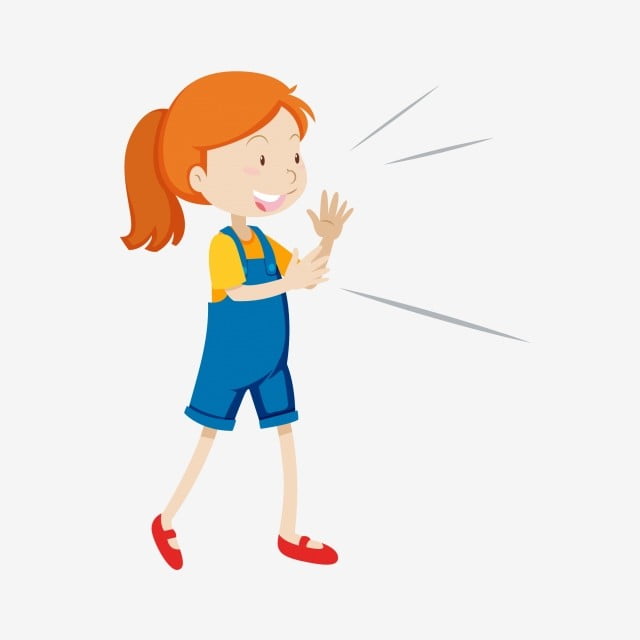 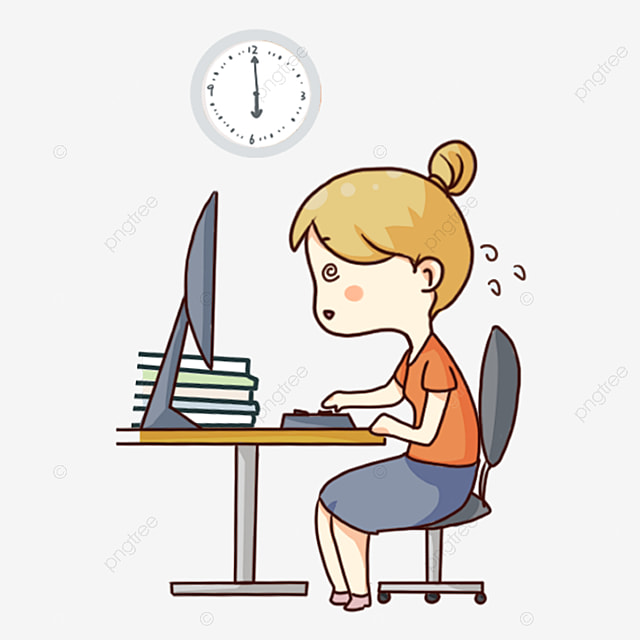 NÓI CHÍN THÌ NÊN LÀM MƯỜI
NÓI MƯỜI LÀM CHÍN, KẺ CƯỜI NGƯỜI CHÊ
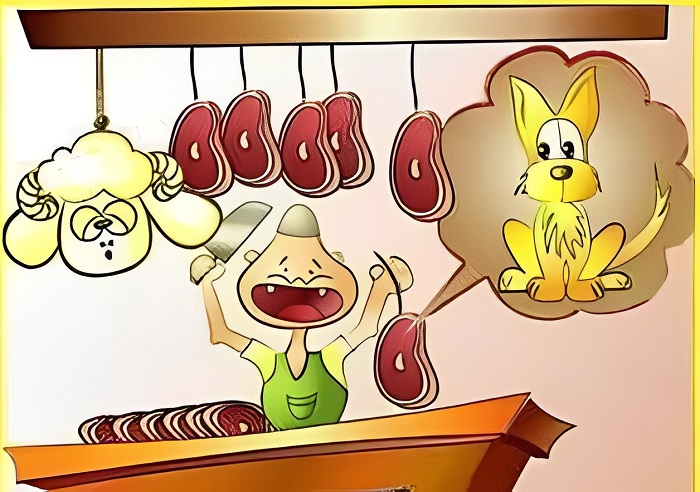 TREO ĐẦU DÊ, BÁN THỊT CHÓ
KHÁM PHÁ
6
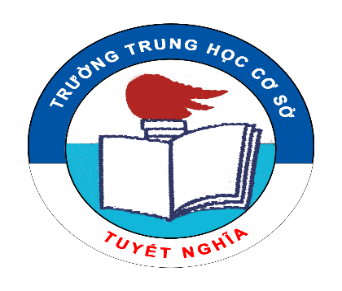 TRƯỜNG THCS 
TUYẾT NGHĨA
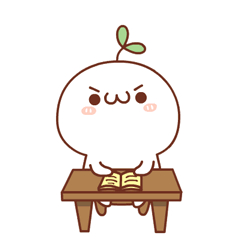 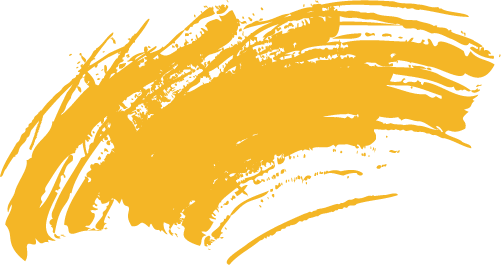 Tiết 12 – Bài 5:
GIỮ CHỮ TÍN
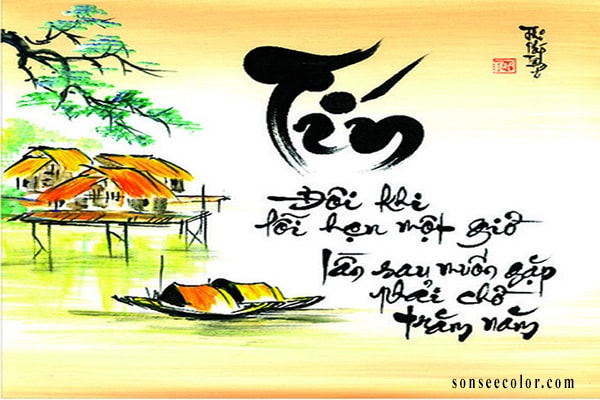 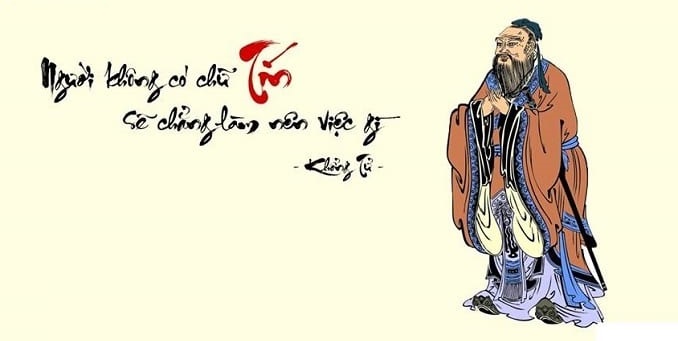 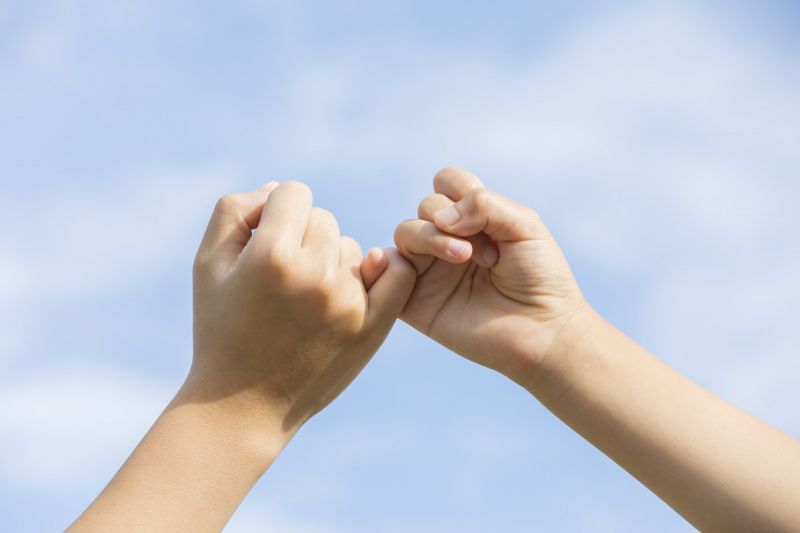 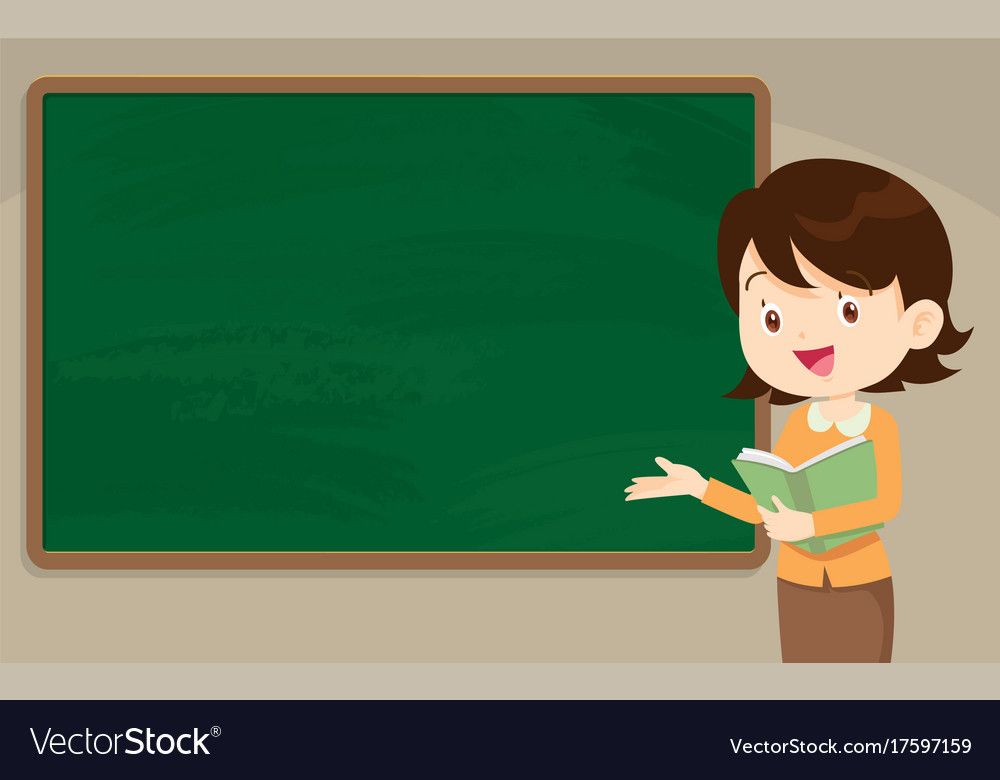 TRƯỜNG THCS TUYẾT NGHĨA
NỘI DUNG BÀI HỌC
Thế nào là chữ tín.
TIẾT 1
2.  Biểu hiện của giữ chữ tín và không giữ chữ tín.
3.  Ý  nghĩa của việc giữ chữ tín.
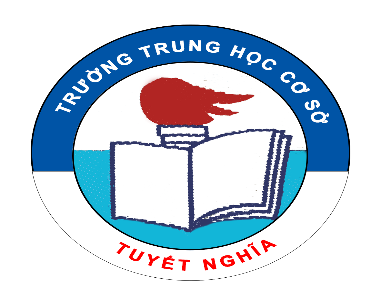 THẾ NÀO LÀ CHỮ TÍN?
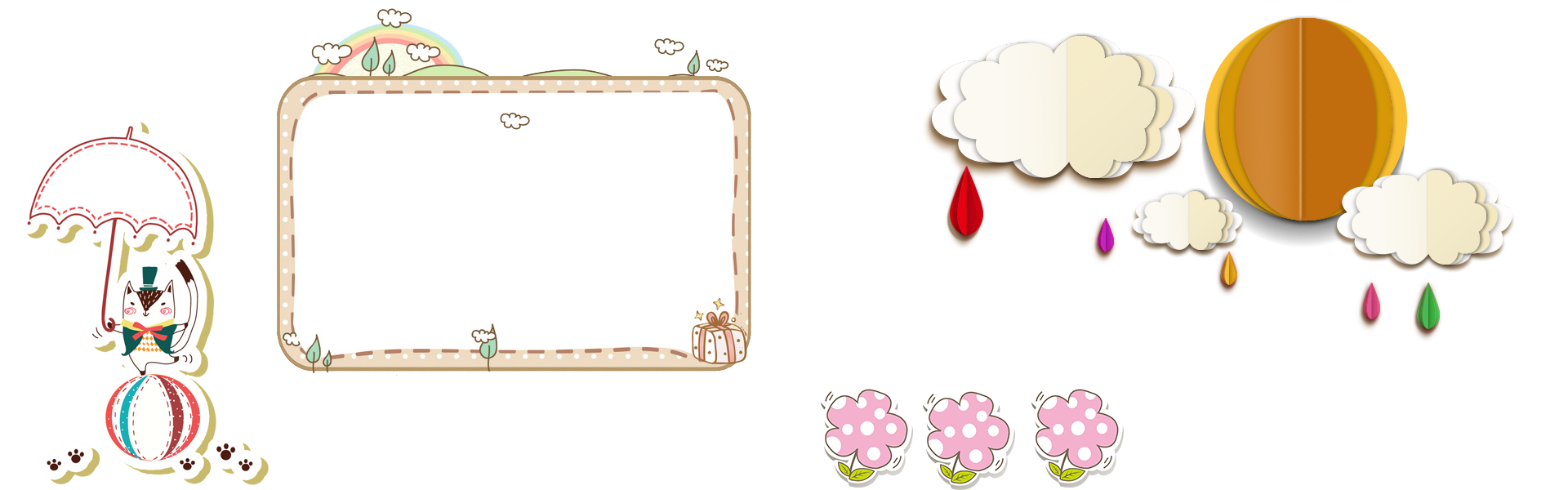 ĐÓNG VAI
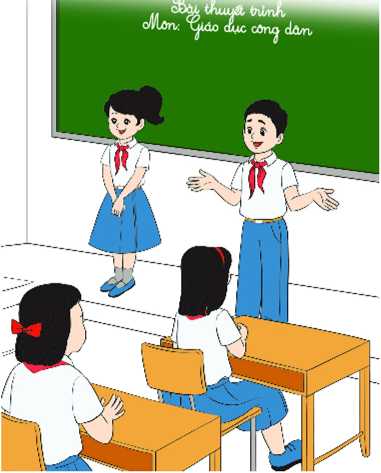 CÂU CHUYỆN “LỜI HỨA”
Nhân vật:
Người dẫn chuyện.
Cô bán vé.
Hai ông cháu.
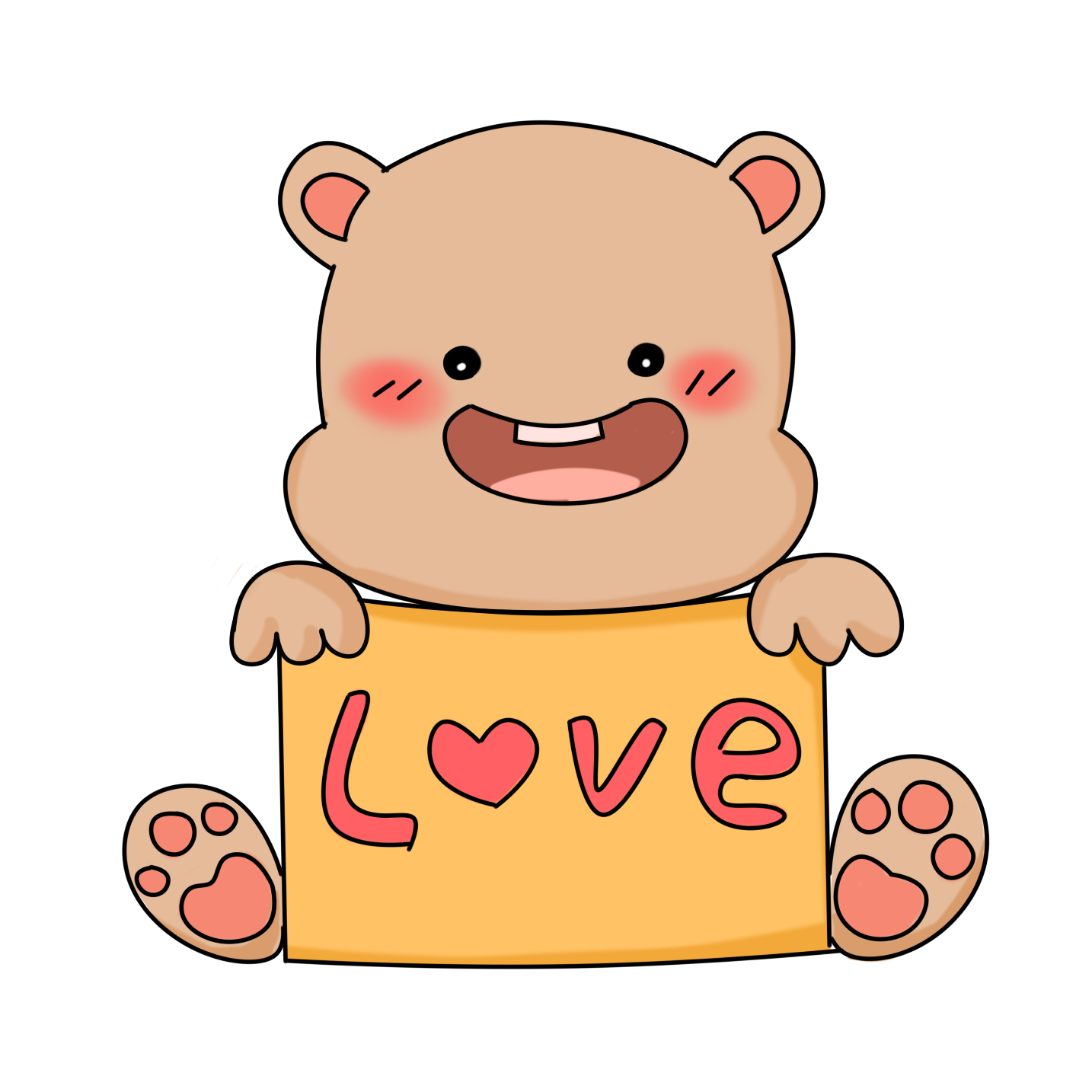 PHIẾU HỌC TẬP – Thảo luận theo cặp
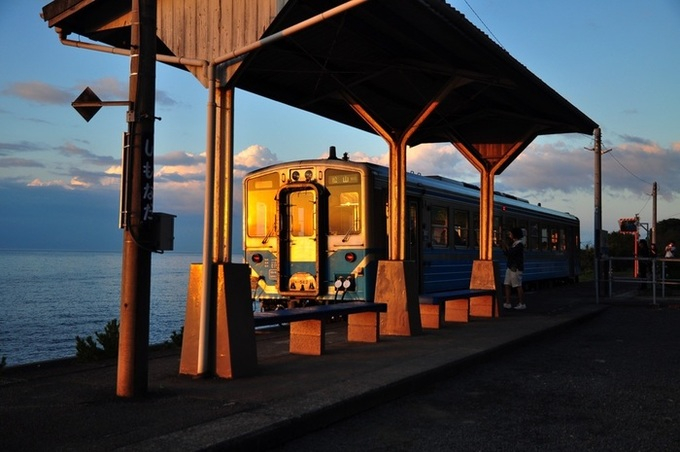 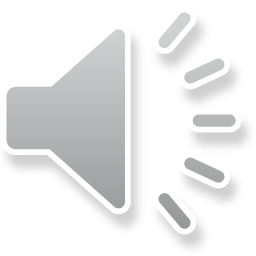 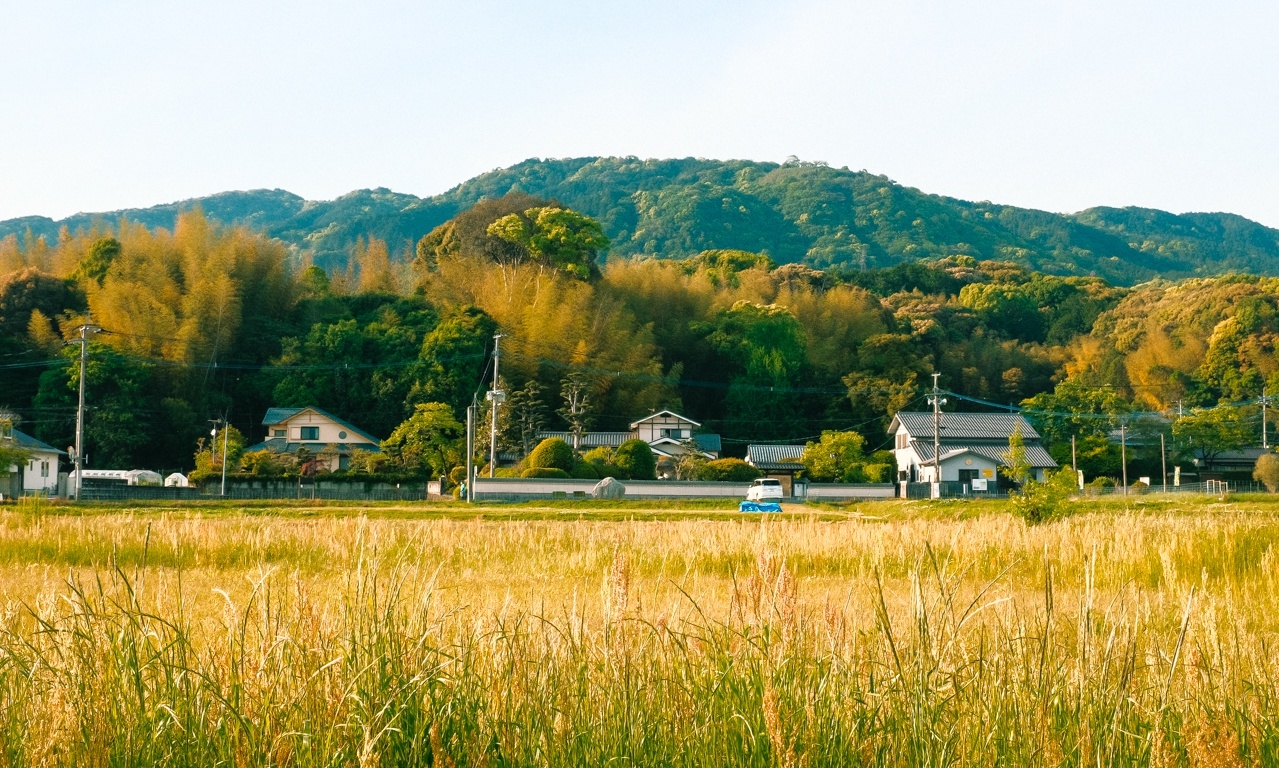 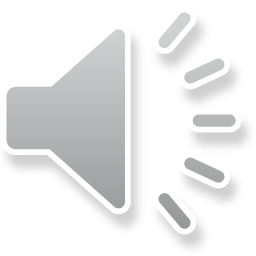 PHIẾU HỌC TẬP – Thảo luận theo cặp
Vì cô bán vé kính trọng người ông và rất tin tưởng hai ông cháu.
Ông hứa sẽ trả lại cô ngay tối hôm đó.
Chữ tín là niềm tin của con người đối với nhau.
Giữ chữ tín là giữ niềm tin của người khác đối với mình.
1. Thế nào là chữ tín
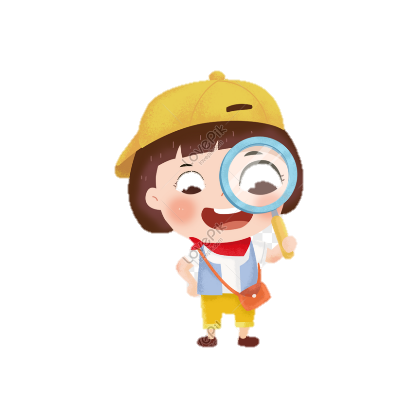 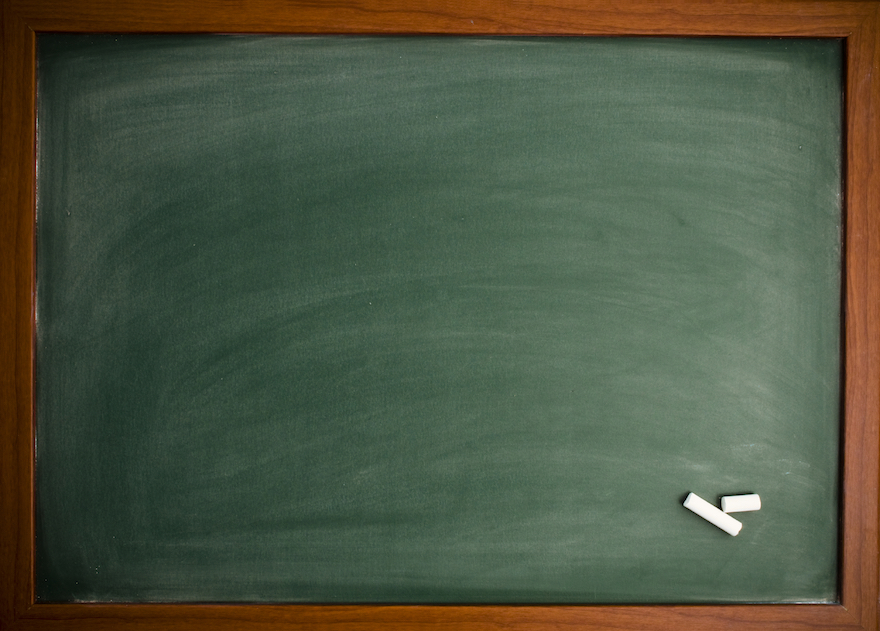 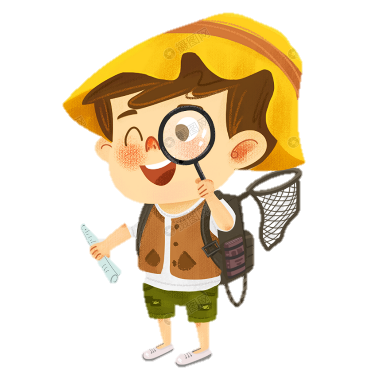 Khái niệm:
- Chữ tín là niềm tin của con người đối với nhau.
- Giữ chữ tín là giữ niềm tin của người khác đối với mình.
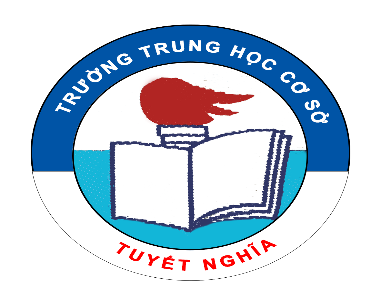 1. THẾ NÀO LÀ CHỮ TÍN ?
2. BIỂU HIỆN CỦA GIỮ CHỮ TÍN VÀ KHÔNG GIỮ CHỮ TÍN
Quan sát hình ảnh và trả lời câu hỏi
Thảo luận nhóm
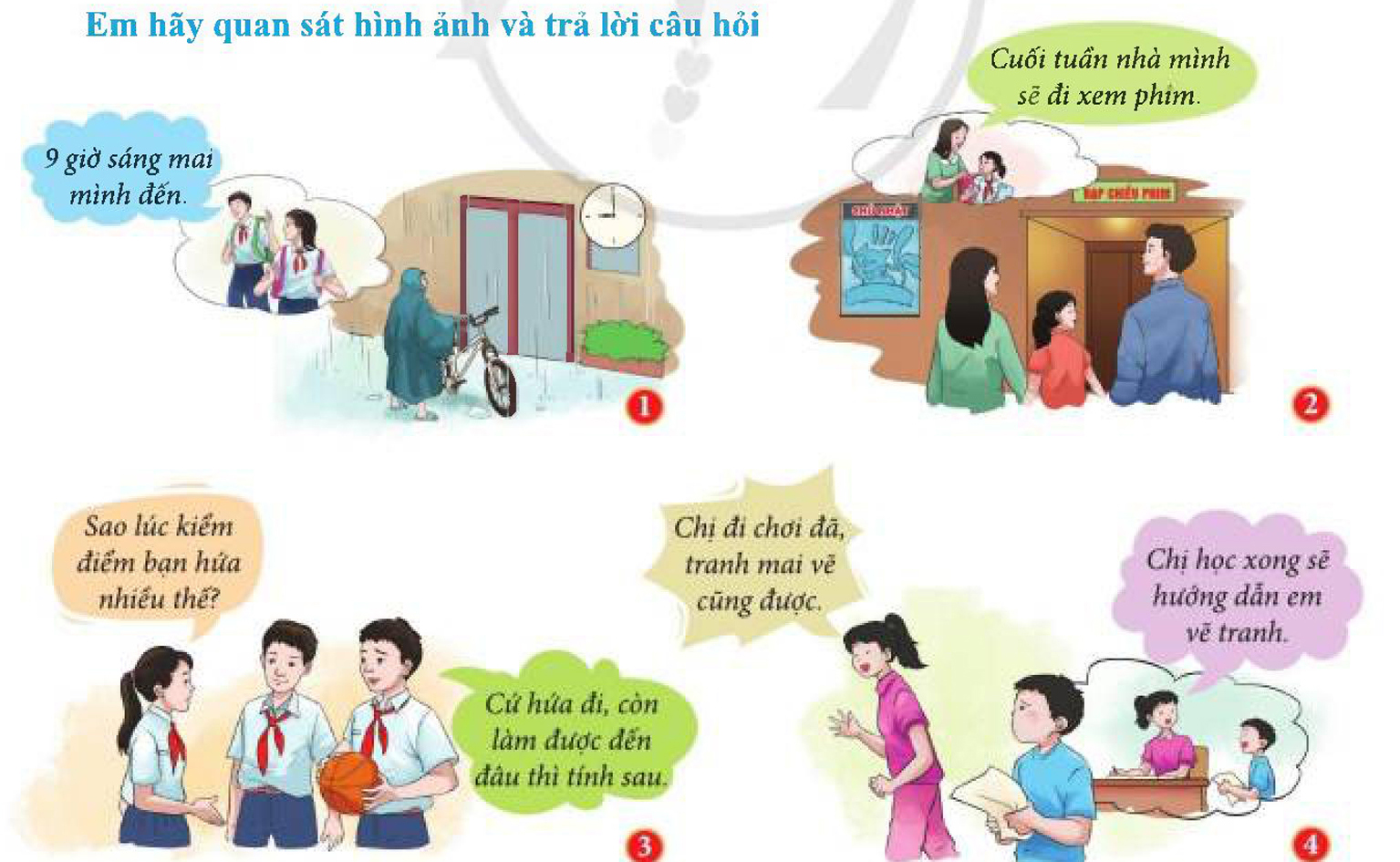 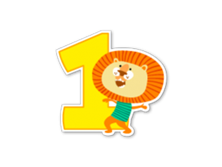 1. Hành vi nào trong những hình ảnh trên là biểu hiện giữ chữ tín hoặc không giữ chữ tín? Vì sao?
17
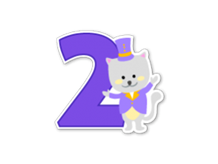 2.Theo em, hành vi giữ chữ tín khác với hành vi không giữ chữ tín ở những điểm nào?
BẢNG ĐÁNH GIÁ ĐỒNG ĐẲNG GIỮA CÁC NHÓM
1. Nội dung đầy đủ, chính xác
7. Kĩ năng hợp tác nhóm (phối kết hợp tốt, vai trò của trưởng nhóm)
2. Hình thức trình bày sáng tạo, hợp lý
4. Kĩ năng thuyết trình (hay, rõ rằng, lưu loát)
5. Kĩ năng phân tích , giải thích (sâu, rõ ràng)
3. Có kiến thức liên hệ rộng
6. Trả lời tốt câu hỏi phản biện
8. Đúng quy định thời gian
9. Có thái độ cầu thị, lắng nghe ý kiến, góp ý của nhóm bạn
Quan sát hình ảnh và trả lời câu hỏi
Thảo luận nhóm
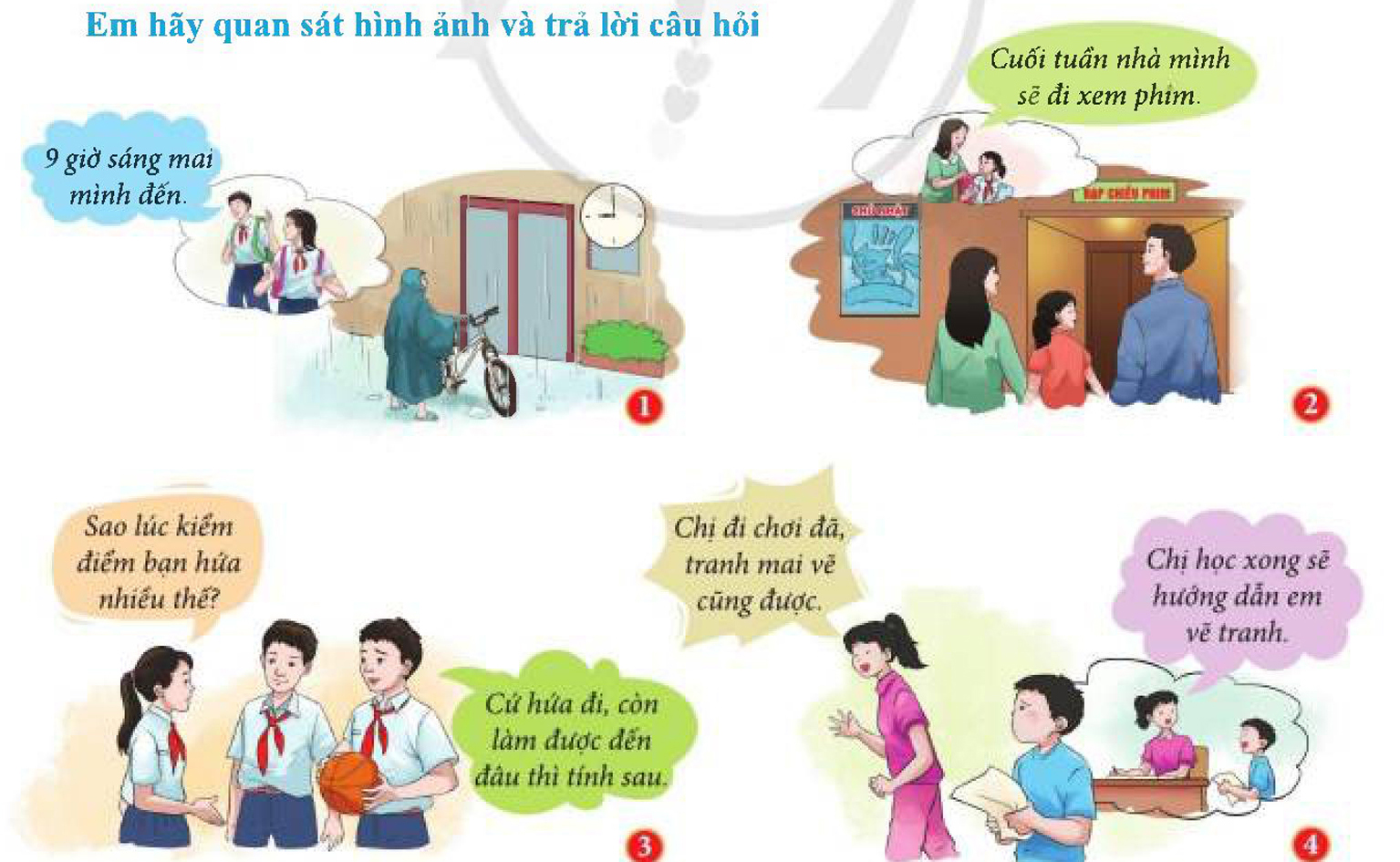 BIỂU HIỆN CỦA GIỮ CHỮ TÍN
BIỂU HIỆN CỦA GIỮ CHỮ TÍN
BIỂU HIỆN CỦA KHÔNG GIỮ CHỮ TÍN
BIỂU HIỆN CỦA KHÔNG GIỮ CHỮ TÍN
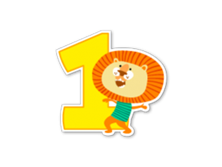 1. Hành vi nào trong những hình ảnh trên là biểu hiện giữ chữ tín hoặc không giữ chữ tín? Vì sao?
19
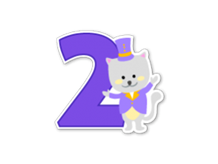 2.Theo em, hành vi giữ chữ tín khác với hành vi không giữ chữ tín ở những điểm nào?
Hình 1: Bạn nam là người biết giữ chữ tín. Bởi vì bạn đã hẹn rằng 9h sẽ đến nhà bạn nữ, nên mặc dù trời mưa rất to, bạn nam vẫn cố gắng đến đúng giờ không muộn phút nào.
Hình 2: Bố mẹ là người biết giữ chữ tín. Bởi vì đã hứa với con gái rằng cuối tuần cả nhà sẽ đi xem phim nên khi đến cuối tuần bố mẹ đã sắp xếp thời gian cùng đưa con đến rạp chiếu phim.
Hình 3: Bạn nam là người không biết giữ chữ tín. Mỗi lần mắc lỗi, phải kiểm điểm bạn đều hứa hẹn rất nhiều điều để được tha lỗi, nhưng sau đó bạn lại không thực hiện theo như lời hứa của mình.
Hình 4: Chị gái là người không biết giữ chữ tín. Vì đã hứa với em trai là sau khi học bài xong sẽ dạy em trai vẽ tranh, nhưng sau đó chị lại đi chơi và hẹn sẽ dạy em vẽ tranh vào ngày hôm sau.
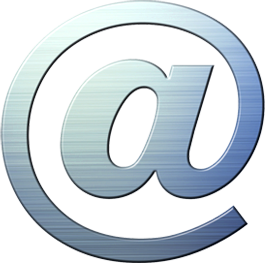 Biểu hiện của giữ chữ tín
Biết trọng lời hứa
Biểu 
hiện
Đúng hẹn
Lời nói đi đôi với việc làm
Hoàn thành nhiệm vụ được giao
Giữ được niềm tin với người khác
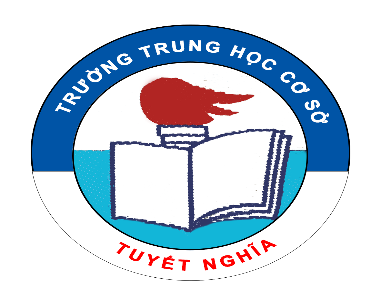 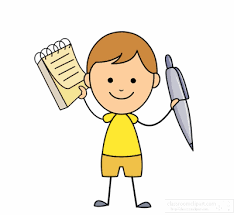 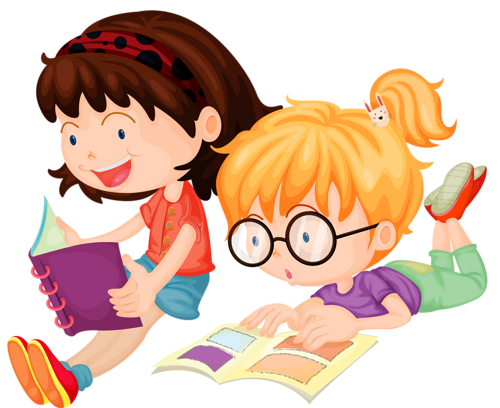 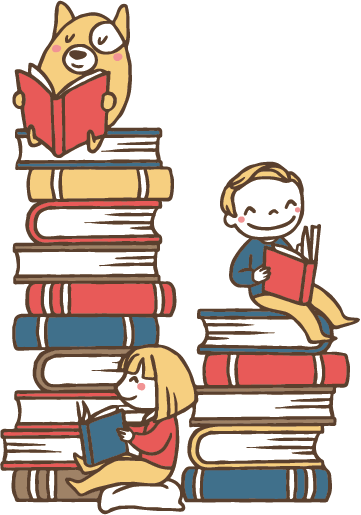 LUYỆN TẬP
Bài 1. Em đồng ý hay không đồng ý với việc làm nào dưới đây? Vì sao?
Câu 2. Em đồng tình hay không
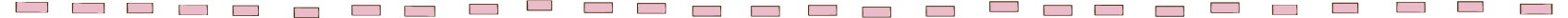 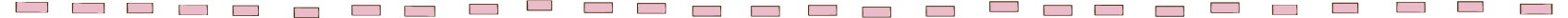 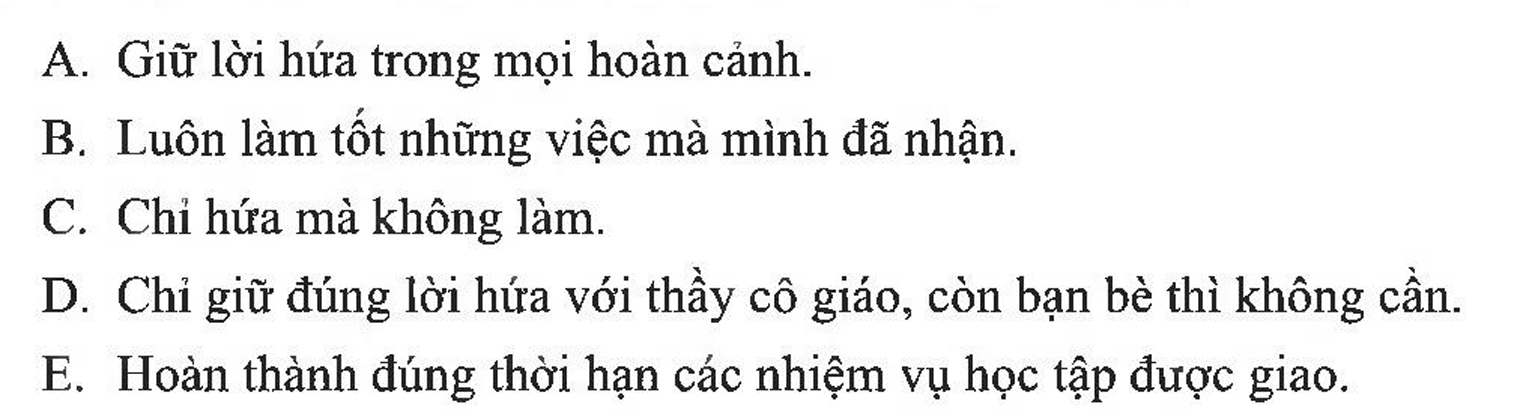 Bài 1. Em đồng ý hay không đồng ý với việc làm nào dưới đây? Vì sao?
Là trách nhiệm của bản thân, tạo dựng sự tin tưởng của mọi người với mình.
x
Công việc đạt hiệu quả, rèn luyện được đức tính tốt: chăm chỉ, trách nhiệm, …
x
Thiếu trách nhiệm, không coi trọng giá trị của bản thân, không tôn trọng người khác.
x
Dễ bị bạn bè xa lánh, nghi ngờ vì không tin tưởng.
x
Việc làm của người coi trọng lời hứa.
x
XỬ LÝ TÌNH HUỐNG:
	Bà M mở cửa hàng bán trái cây nhập khẩu. Lúc đầu, bà M bán hàng có xuất xứ rõ ràng. Tuy nhiên, sau nhiều lần có người nói với bà nhập thêm trái cây không rõ xuất xứ cho rẻ, mã đẹp mà thu lợi nhuận cao, nên bà đã nghe theo.
a) Việc bán trái cây không rõ xuất xứ như lúc đầu của bà M có liên quan như thế nào đến giữ chữ tín? Vì sao?
b) Hành vi của bà M có thể ảnh hưởng như thế nào đến khách hàng và việc kinh doanh?
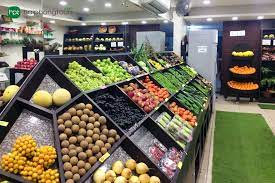 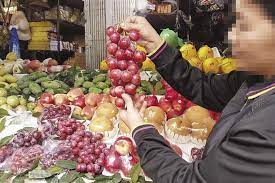 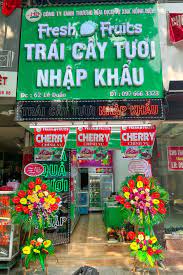 26
Khi bà nhập thêm cả trái cây không rõ xuất xứ về bán chính là đang lừa gạt khách hàng, vậy nên đây là biểu hiện của không giữ chữ tín.
Cửa hàng mà bà M mở là cửa hàng bán trái cây nhập khẩu - tức là trái cây có nguồn gốc từ nước ngoài, xuất xứ rõ ràng.
A
Nhận xét hành vi của bà M
Hành vi của bà M rất có thể gây ảnh hưởng nghiêm trọng đến khách hàng, bởi vì sử dụng trái cây không có nguồn gốc xuất xứ rõ ràng có thể gây ảnh hưởng xấu đến sức khỏe
Từ đó sẽ làm mất niềm tin của khách hàng, việc kinh doanh của bà M sẽ trở nên khó khăn, không còn ai tin tưởng vào bà M nữa.
B
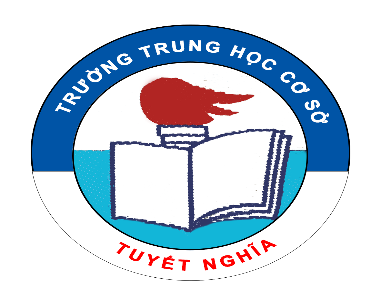 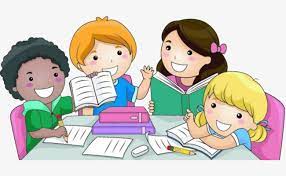 VẬN DỤNG
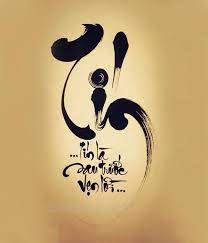 Em hãy kể, sưu tầm và chia sẻ về những tấm gương, trường hợp giữ chữ tín trong cuộc sống và rút ra bài học đối với bản thân.
29
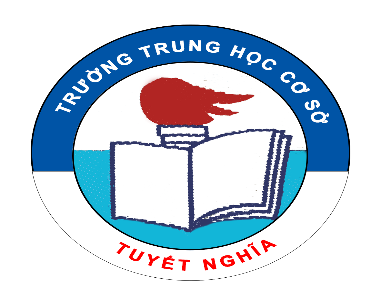 30
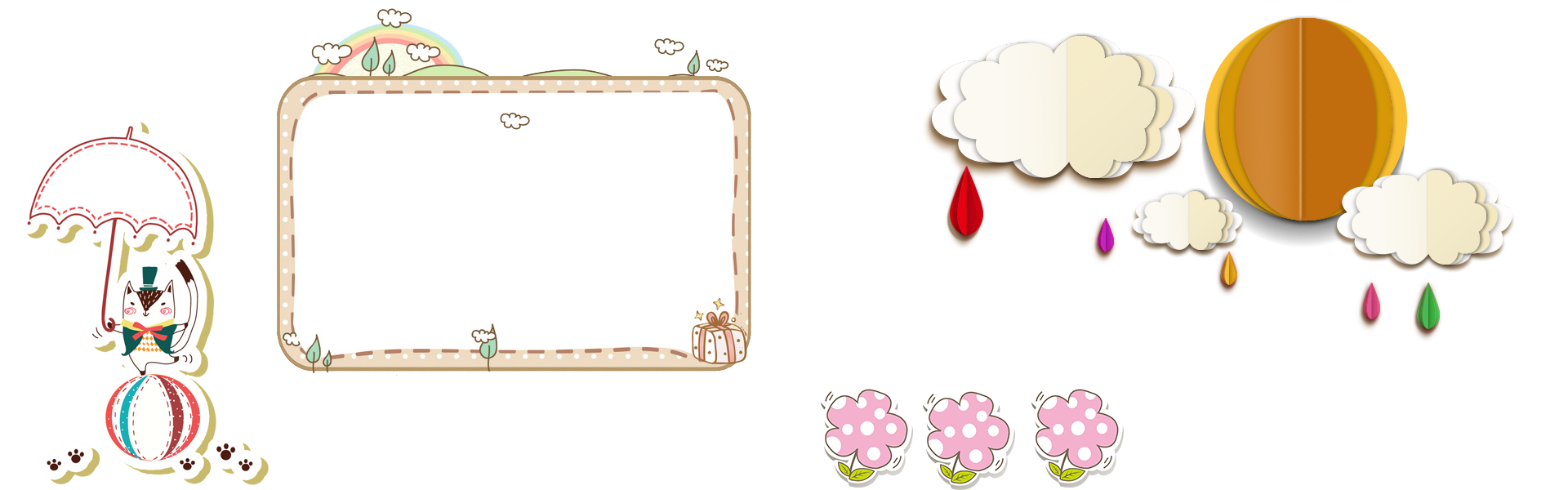 Góc chia sẻ
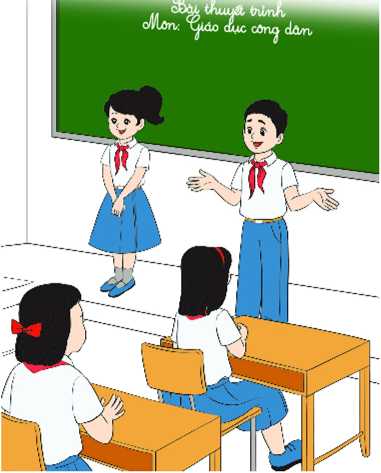 PHÓNG VIÊN NHÍ
Em hãy chia sẻ
3 biểu hiện giữ chữ tín đã làm được.
2 biểu hiện chưa giữ chữ tín.
1 bài học rút ra.
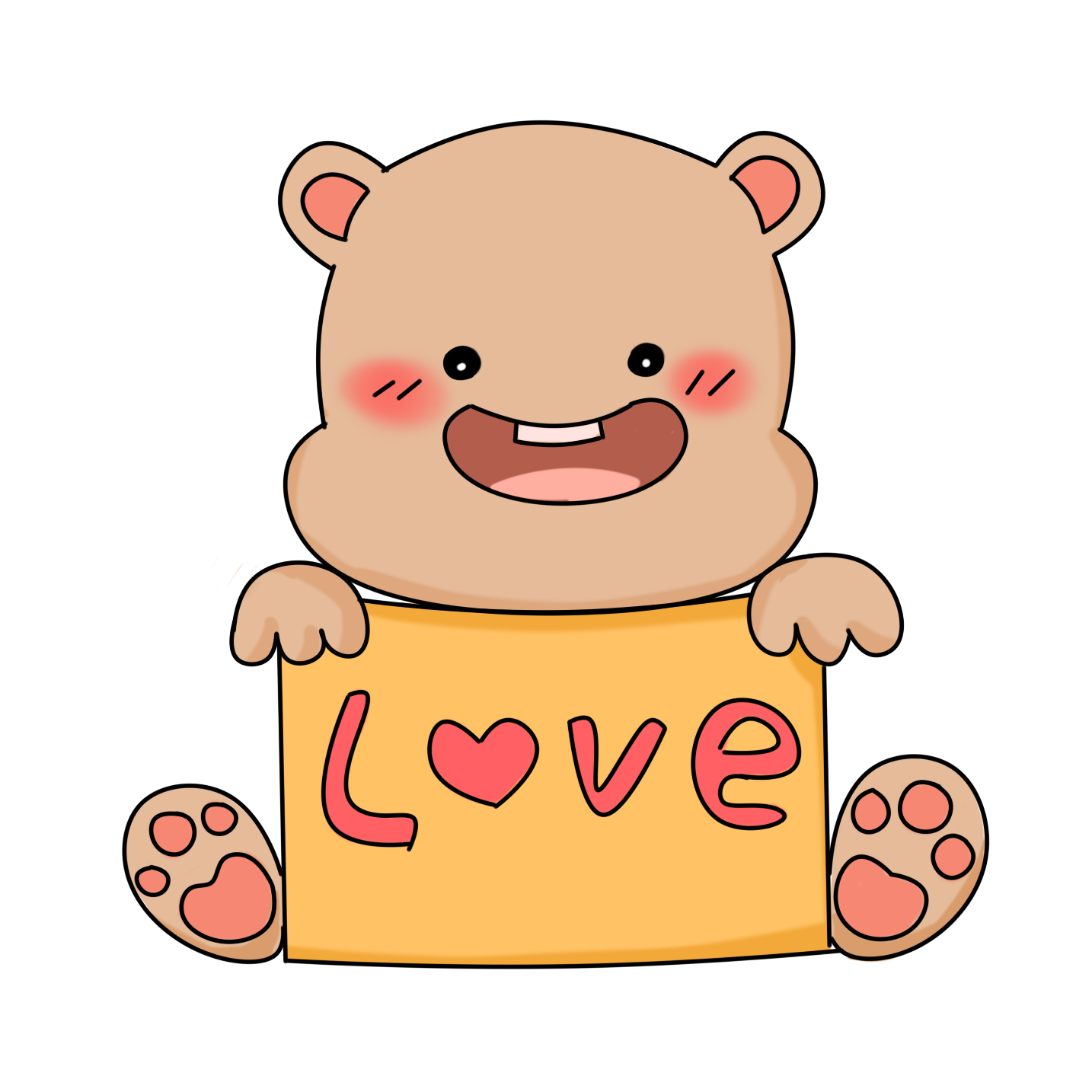 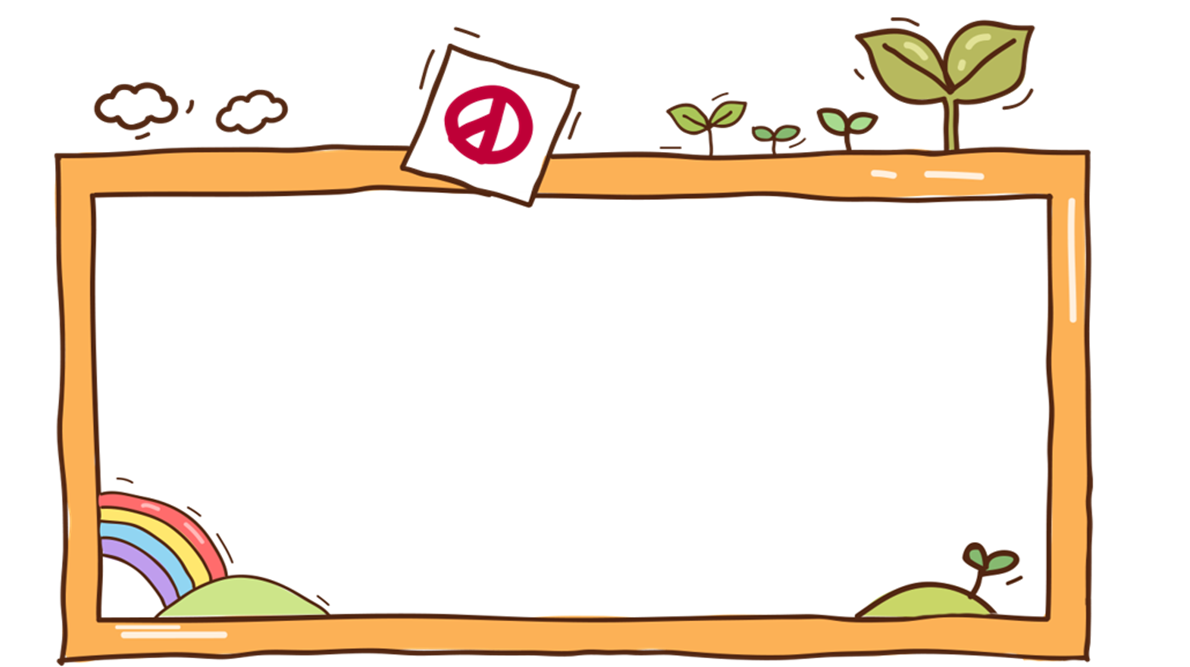 HOẠT ĐỘNG DỰ ÁN
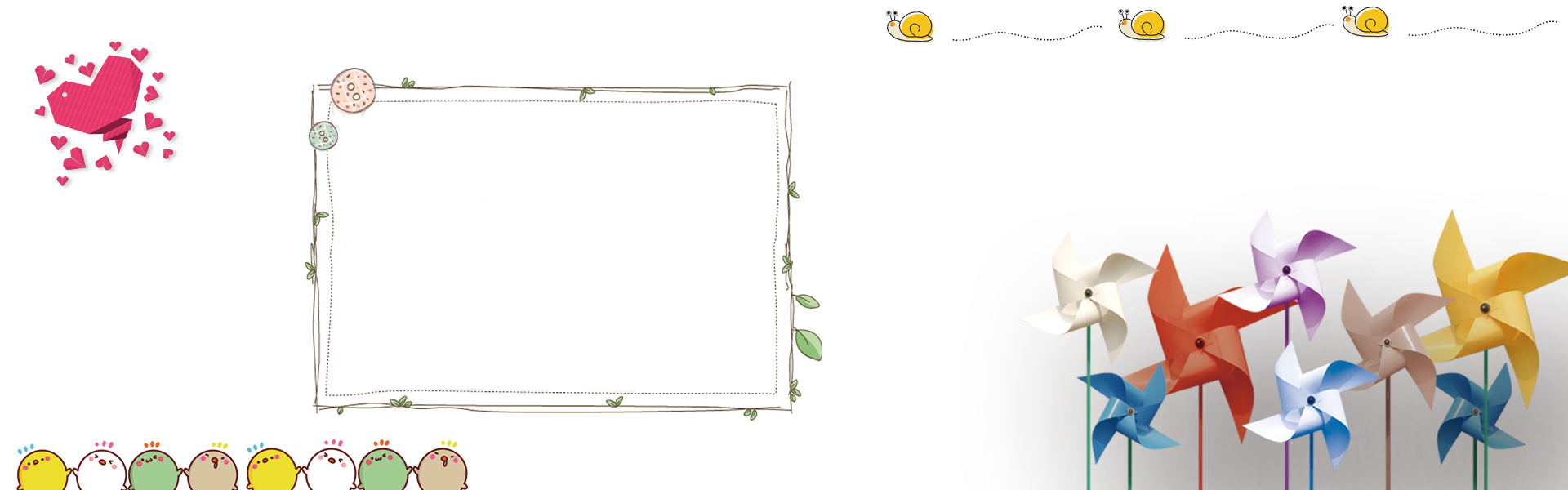 Em hãy xây dựng và thực hiện kế hoạch khắc phục những biểu hiện chưa giữ chữ tín của bản thân.
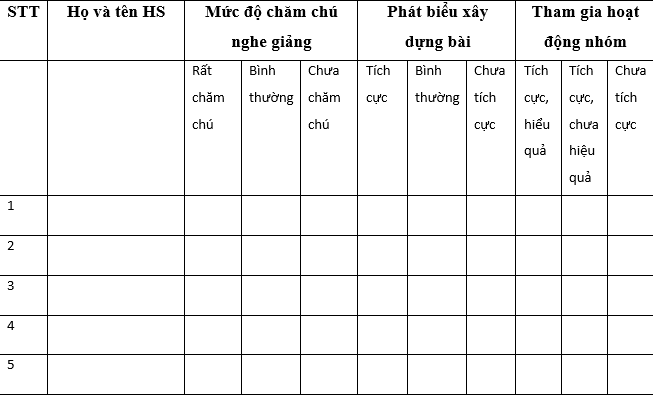 33
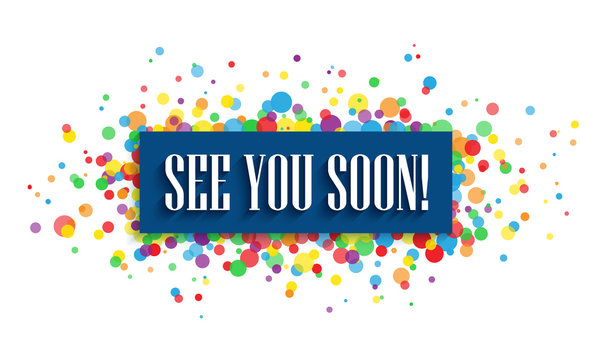